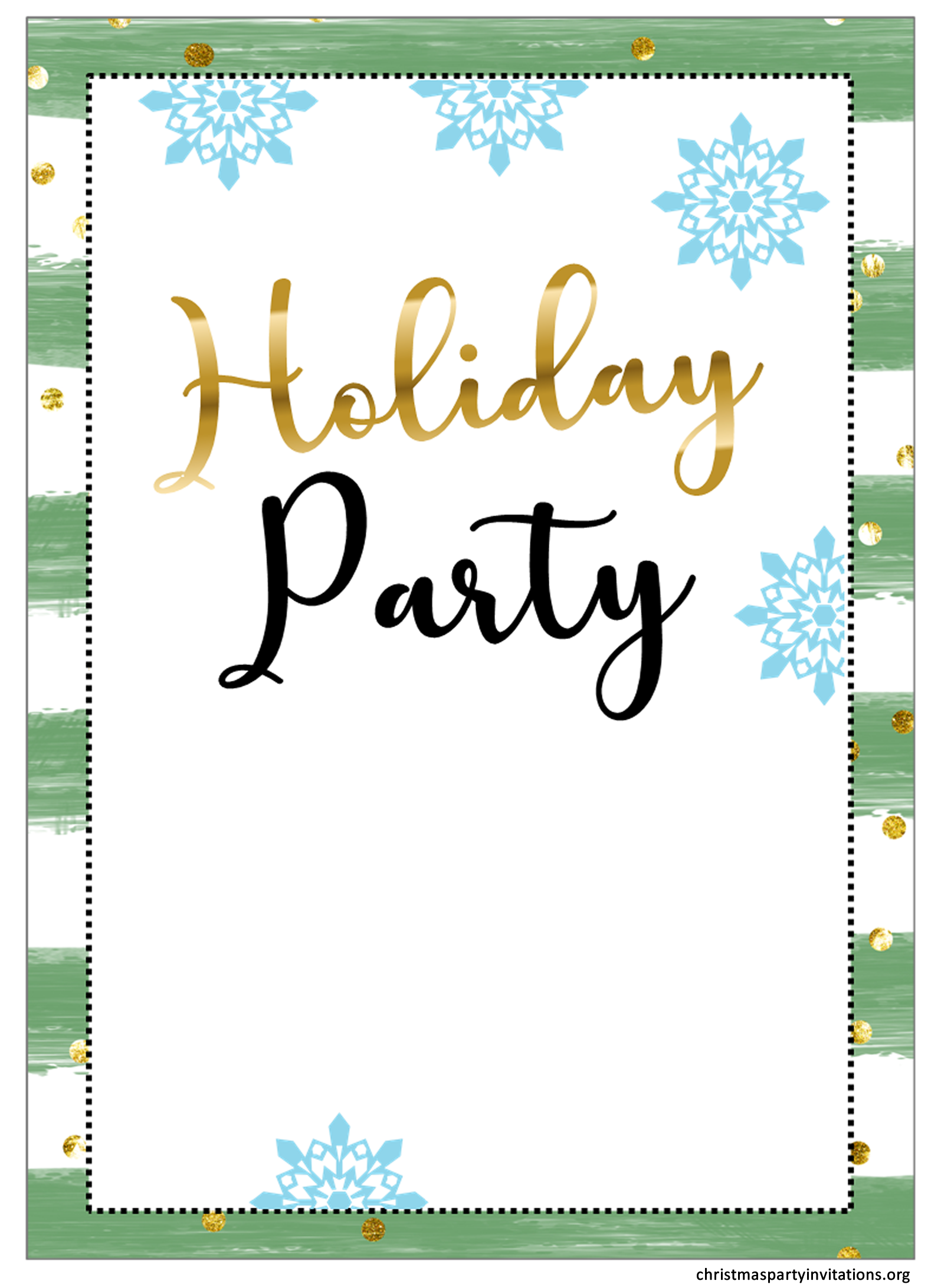 JOIN US FOR A
Hosted By  The xxxxxxxxxxxxxxxxx
xxxxxxxxxxxxxxxxx
xxxxxxxxxxxx
Xxxxxxxxxxxxxxxxxxx
xxxxxxxxxx
RSVP  xxx xxxx xxxxxxxxxxxxxxxx
christmaspartyinvitations.org
christmaspartyinvitations.org